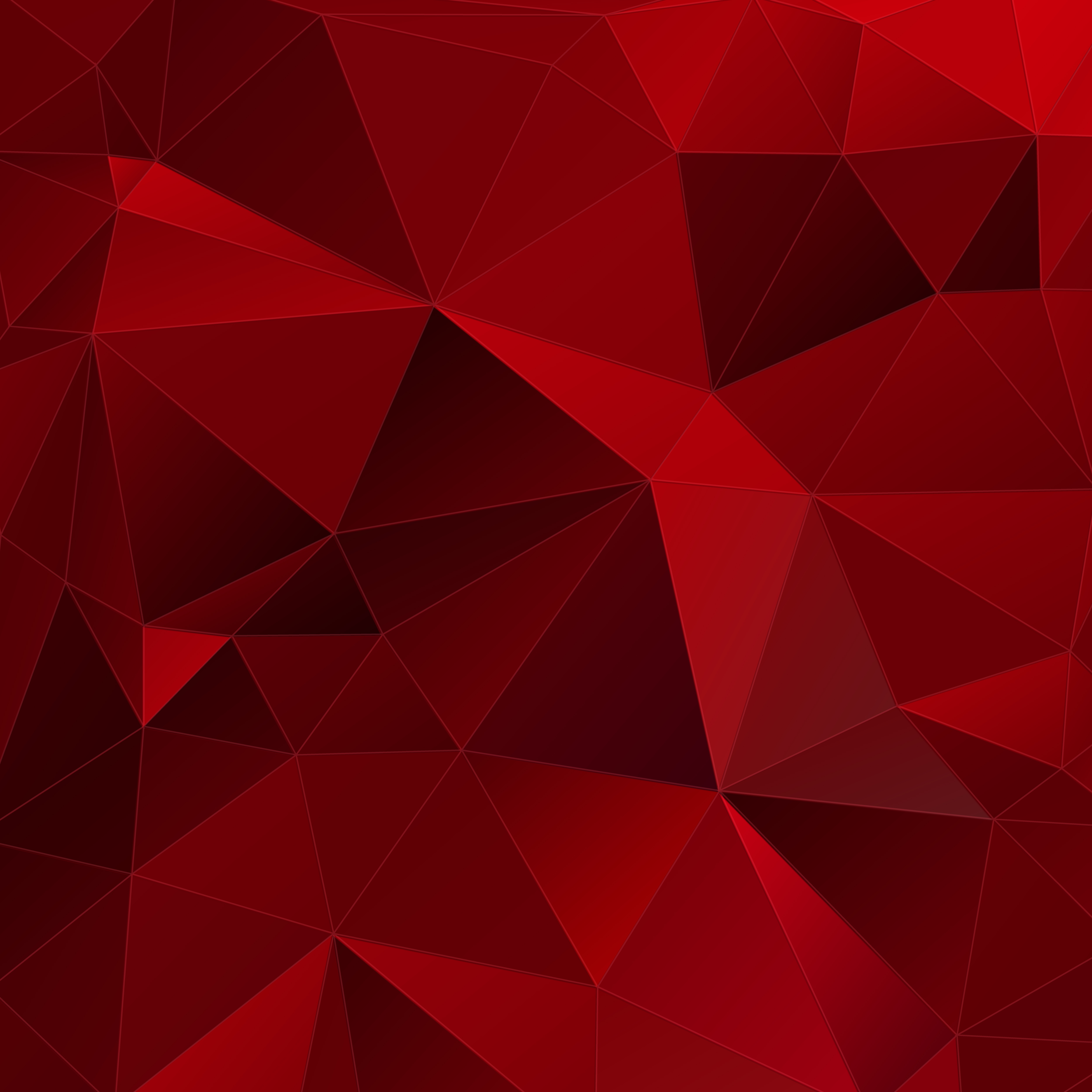 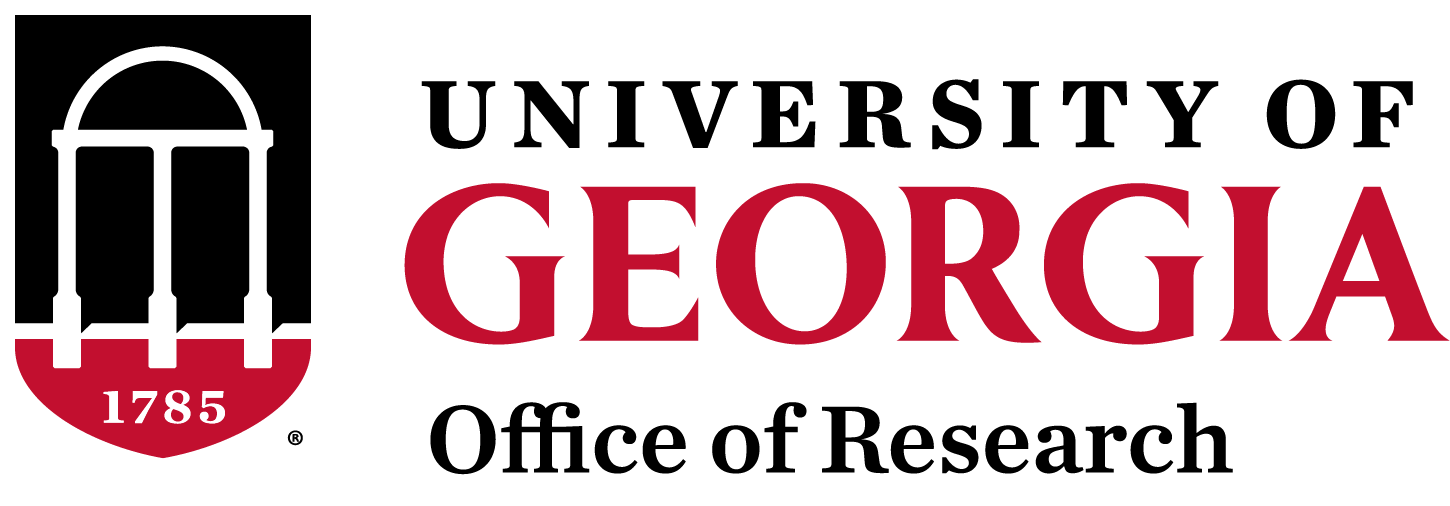 EVENT NAME
Date/Time/Place
Event Description
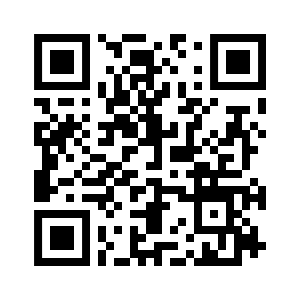 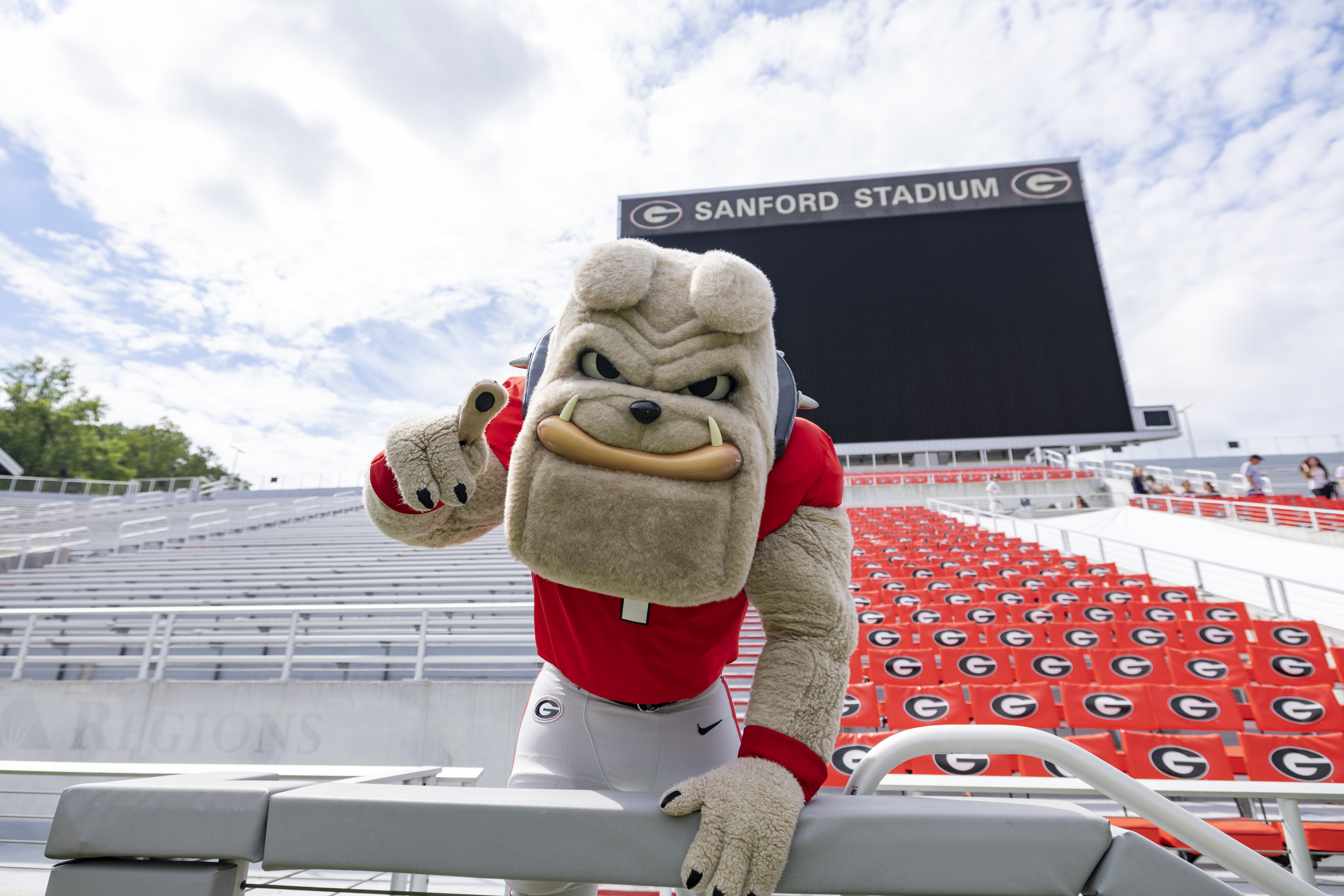 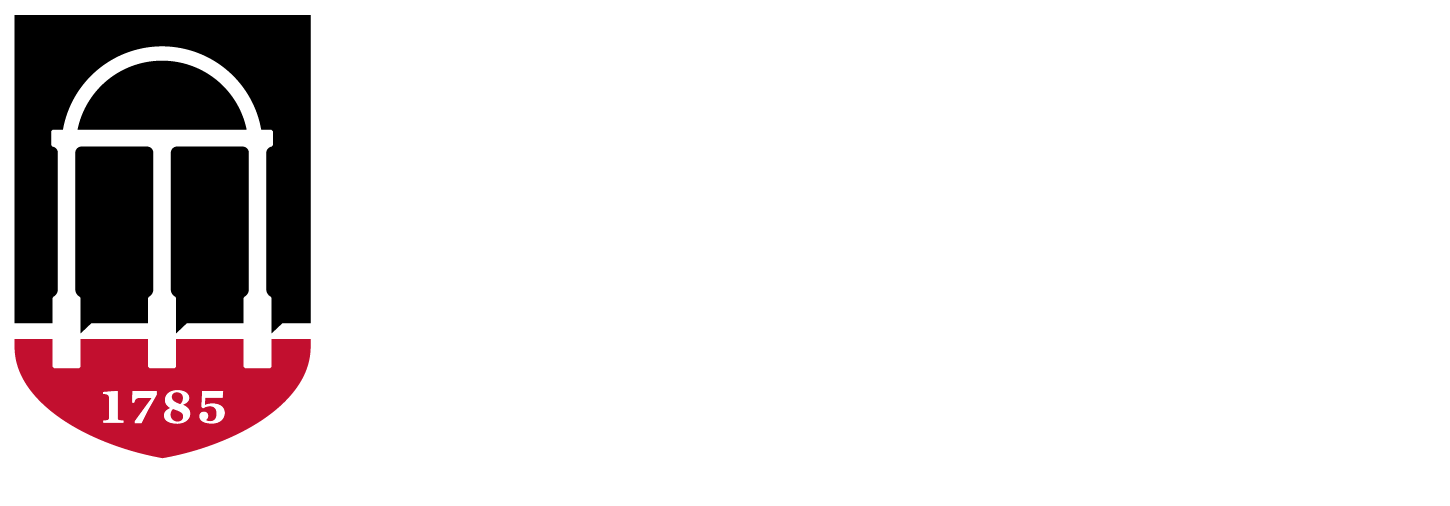 EVENT NAME
Date/Time/Place
Event Description
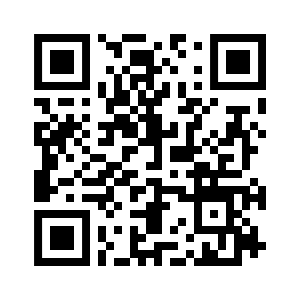 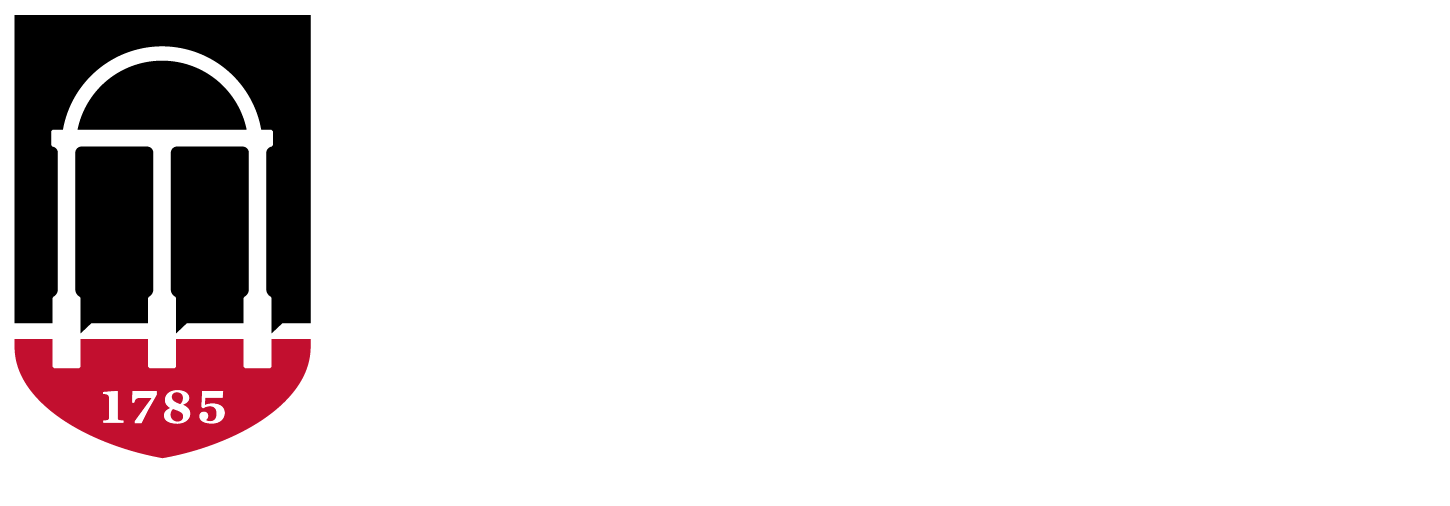 EVENT NAME
Date/Time/Place
Event Description
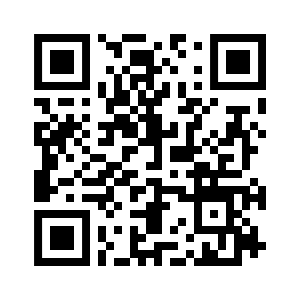